PRICE
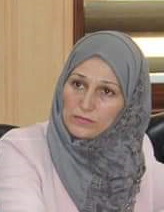 Dr.DJOUDI Hanane
Faculty of ECMS/ University of Biskra
                                                                     December, 2023
REF: Business Vocabulary in use
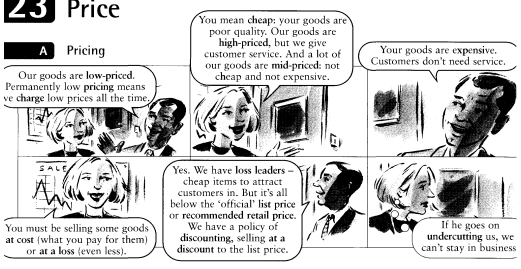 A
B
C
D
EX 1
EX 2
EX 3
Thanks
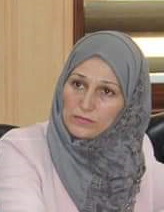